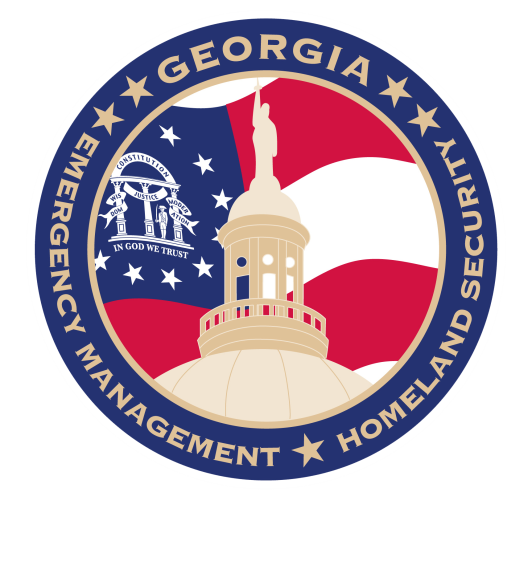 Georgia Emergency Management 
& Homeland Security Agency
2025 Atlantic Hurricane Season Outlook
Will Lanxton
State Meteorologist
Are seasonal hurricane outlooks helpful?
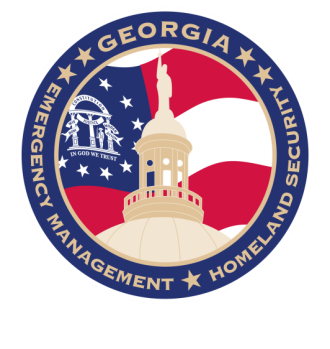 They tell us the level of overall tropical activity expected across an entire basin for the whole season.
They give us a feel for how much more or less active a hurricane season might be.
They do NOT tell us where, when, or how many hurricanes could make landfall.
Primary Factors Driving an Outlook
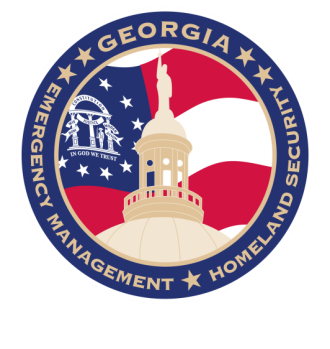 Ocean Temperatures
Atlantic remains warmer than average but not quite as warm as last year
El Niño or La Niña?
Neither
Sea Surface Temperature Anomalies
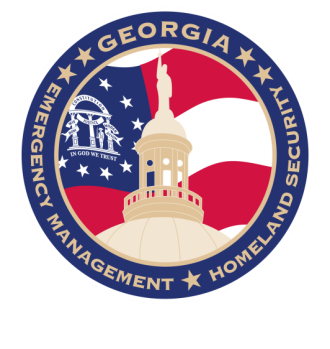 Sea Surface Temperature Anomalies
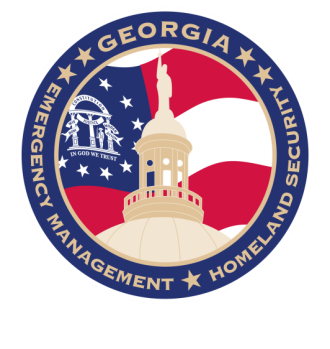 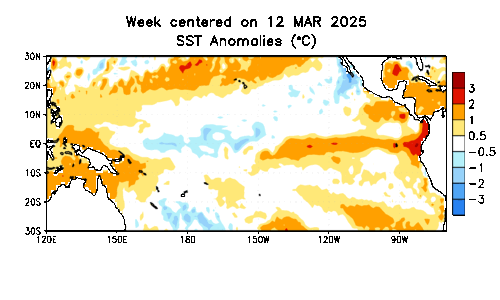 Most Likely Neutral
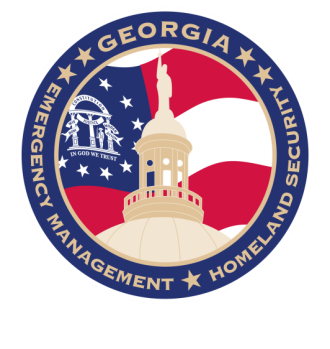 Most Likely Neutral
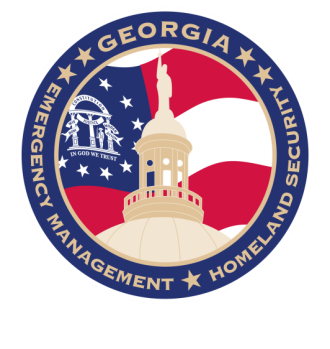 El Niño
Neutral
La Niña
NOAA’s Official Outlook
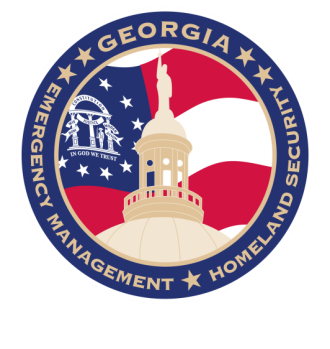 NOAA’s Official Outlook
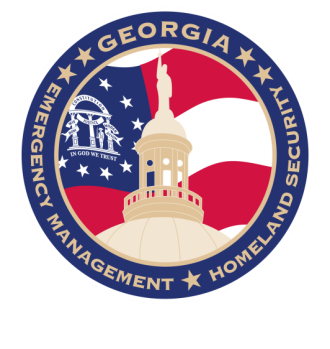 What does this mean for us?
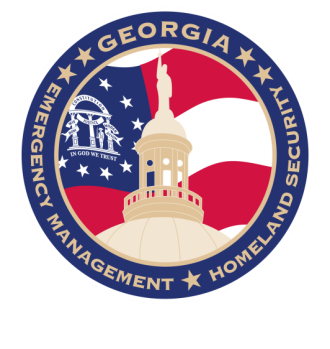 An above-average level of total tropical activity is expected across the Atlantic basin this season.
How do we prepare differently for an above-average season versus an average or below-average season?
Hurricane season is not a marathon—it’s an ultra-marathon. Don’t burn out early!
Atlantic Activity Campfire
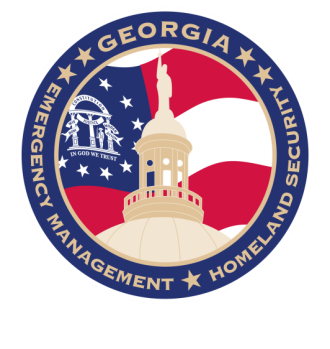 10%
90%
8/20
Average Date of Storm Type
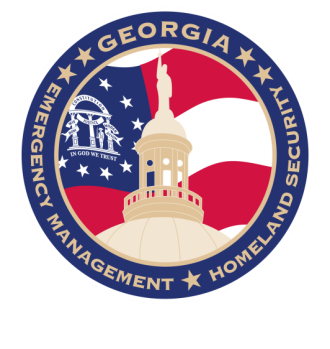 Takeaways
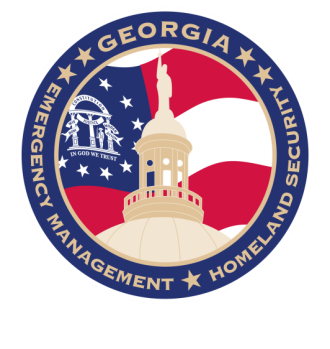 The 2025 Atlantic hurricane season should be active – but probably not hyperactive.
Almost all significant tropical activity occurs after August 1st. Early season activity/non-activity is not a precursor for the overall season.
Try not to fall for the early-season hurricane hype. Trust official sources, and remember it’s an ultra-marathon. Pace yourself!
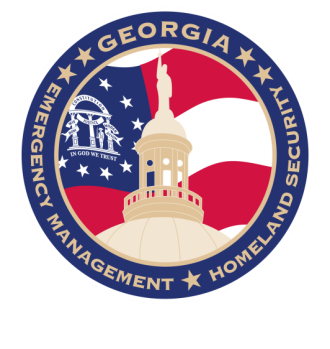 Questions?
www.gema.ga.gov		(404) 635-7000			   @GeorgiaEMA